Гуси- лебеди
Если река глубже ручейка, то ручеек…
На моей кроне росло 12 яблок. 3 яблока упало. Сколько яблок осталось?
Я испекла 12 пирожков с яблоками, а с вишней- на 8 больше. Сколько пирожков с вишней я испекла?
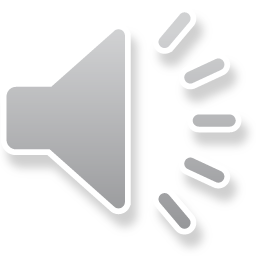 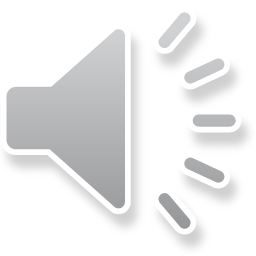 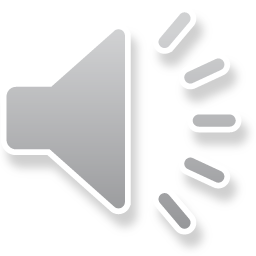 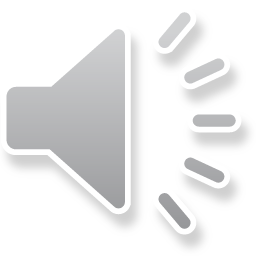 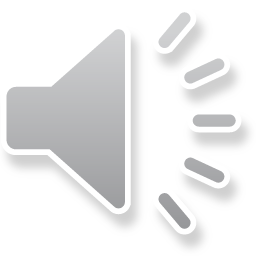 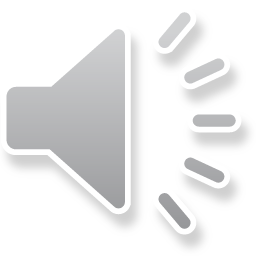 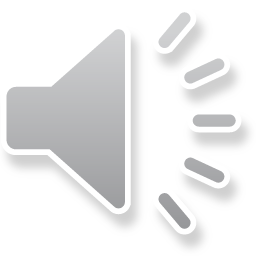 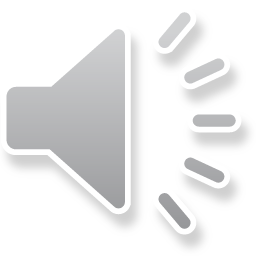 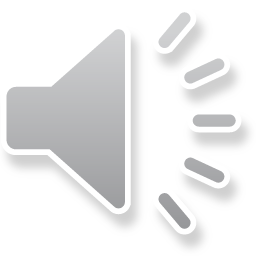 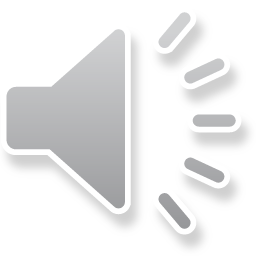 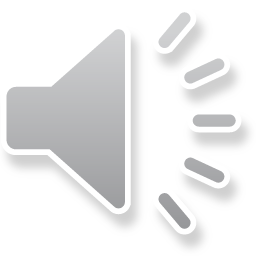 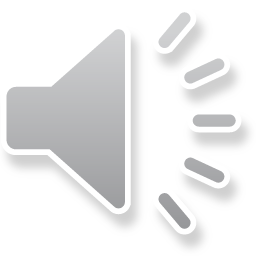 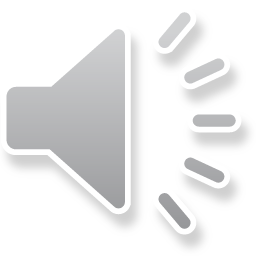 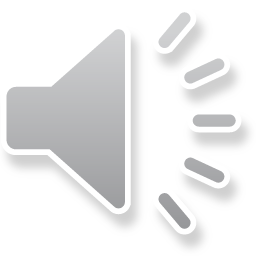 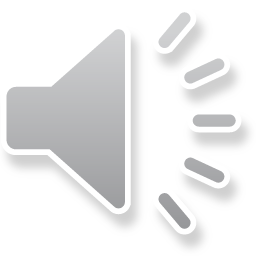 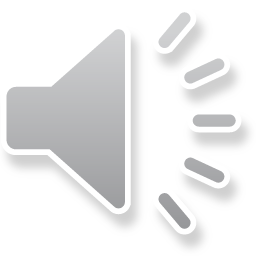 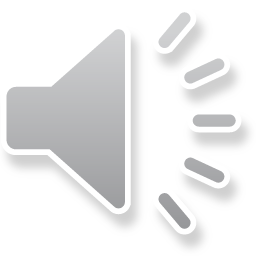 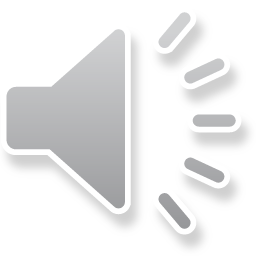 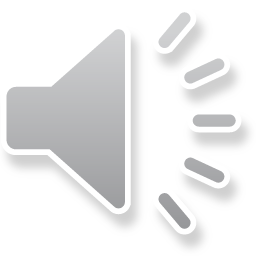 Исправлять свои ошибкиЗаботиться о близкихВыручать друзей в беде